APES                                                   1/29/16
SWBAT design a lab that tests soil salinization.SWBAT evaluate students responses to an experimental design FRQ.
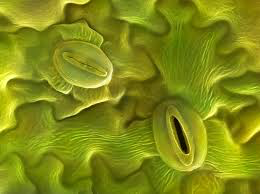 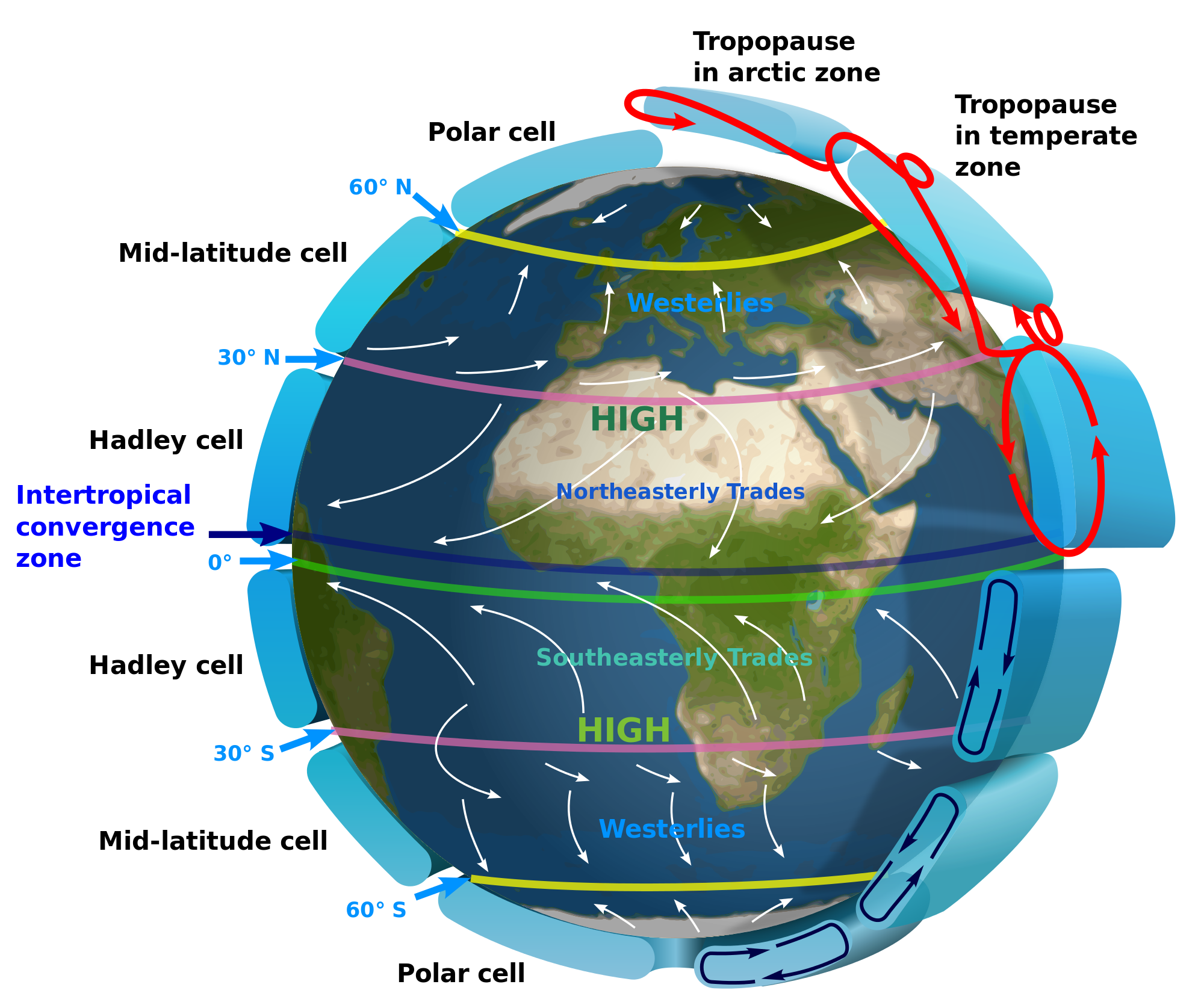 Homework Share Out
Share out your reaction of the Flint Water Crisis
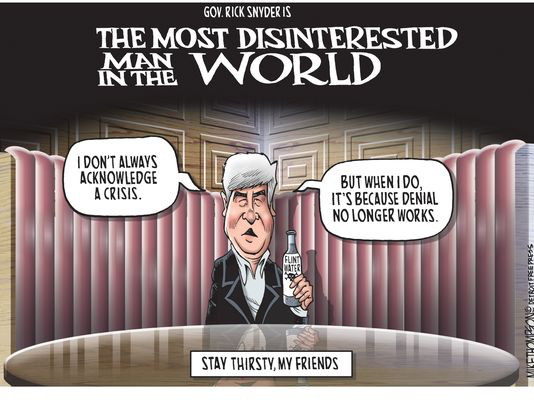 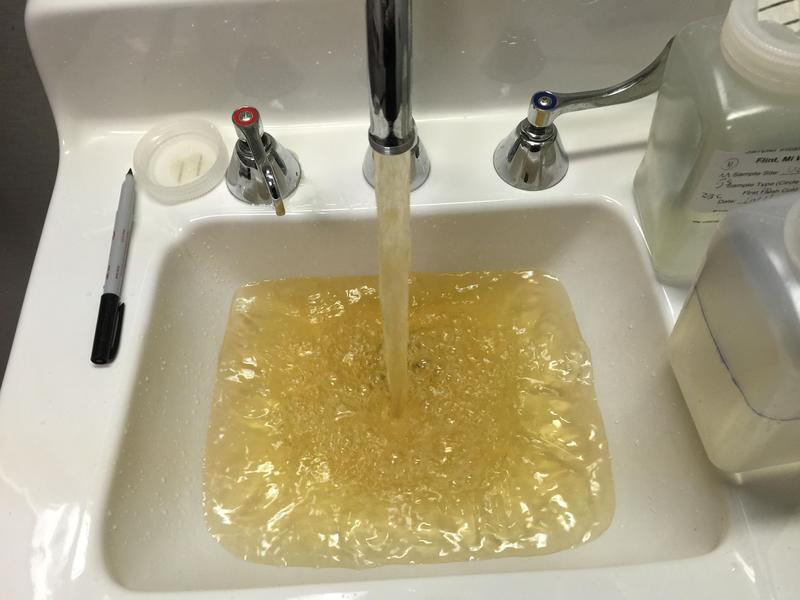 Agenda
Experimental Design FRQ
Design Salinization Lab
Math FRQ
Gypsy Moth and Deer Tick FRQ
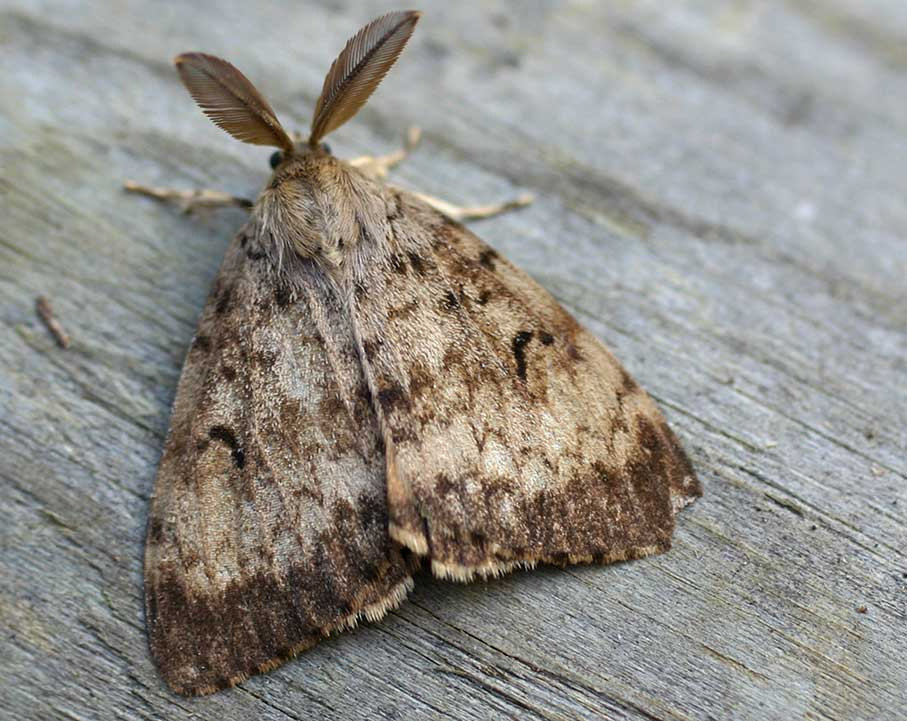 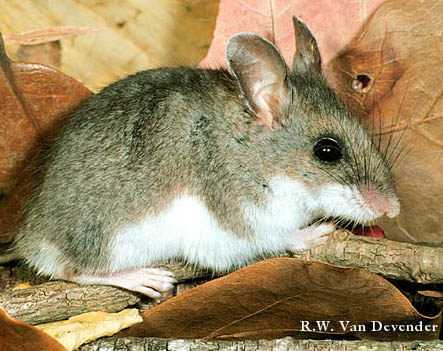 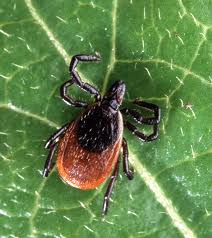 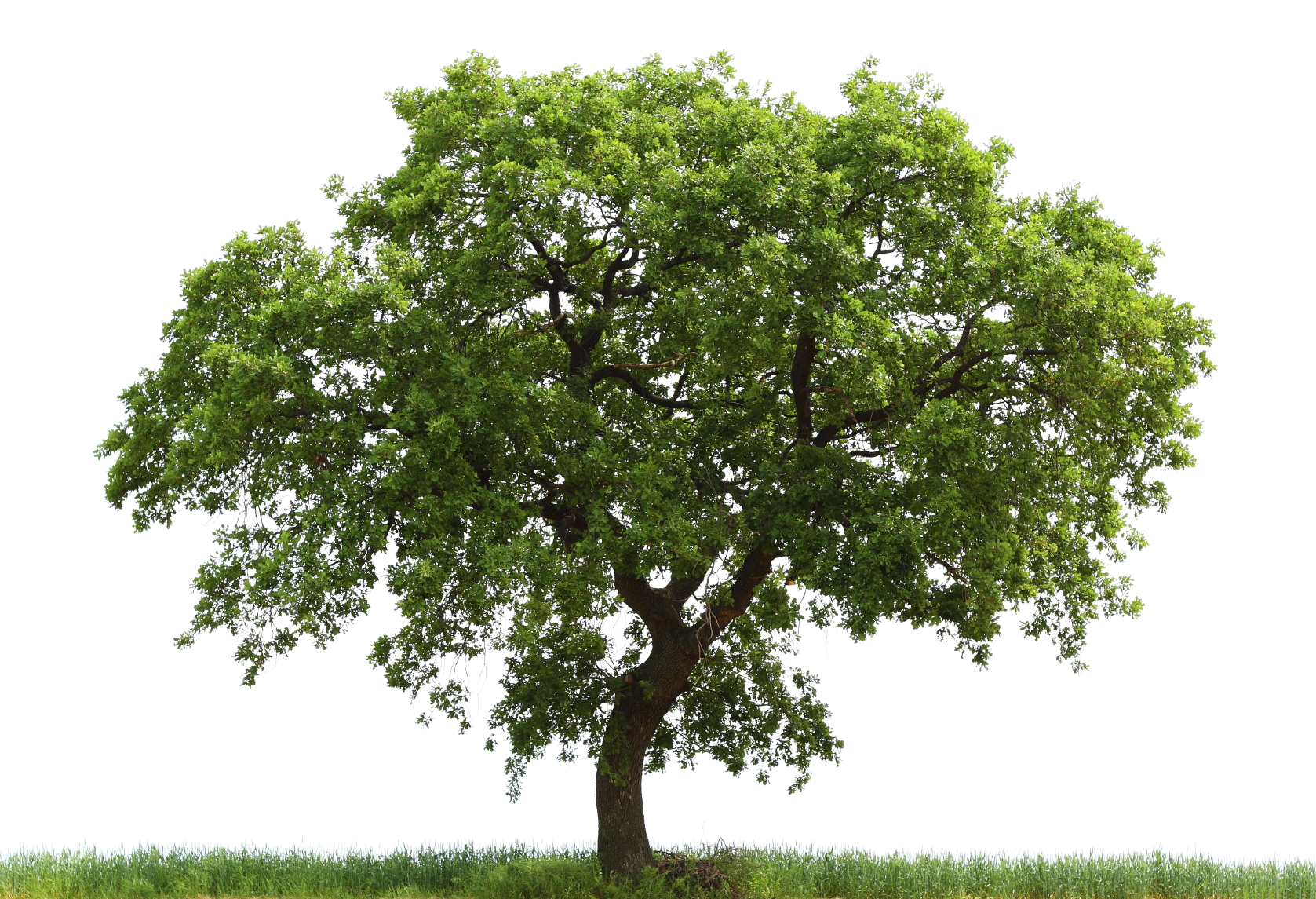 Gypsy Moth and Deer FRQ
Make a food web of the organisms interacting in the following FRQ:
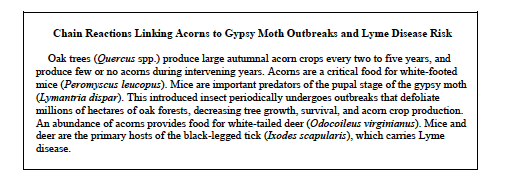 Gypsy Moth and Deer Tick
Hypothesis: The independent variable makes a difference
Null hypothesis: the independent variable does NOT make a difference
Used because it is easy to disprove
Example:
If there is increased acidity, then there will be more weathering of rocks
Acidity has no effect on the weathering of rocks
Gypsy Moth and Deer Tick
Read over the rubric for part B
Read the first sample
Score for hypothesis
Which type of experiment is it: experimental or observational?
Score for control
Score for elaboration
Repeat for the second sample
Don’t grade part C!
Unit 8: Land and Food
~ 2 weeks
Soil Salinization lab
EQs:
How does agriculture and our food choices impact the environment? 
What role do GMOs play in feeding the world?
Current Event Presenters: Wyllana and Mahnoor
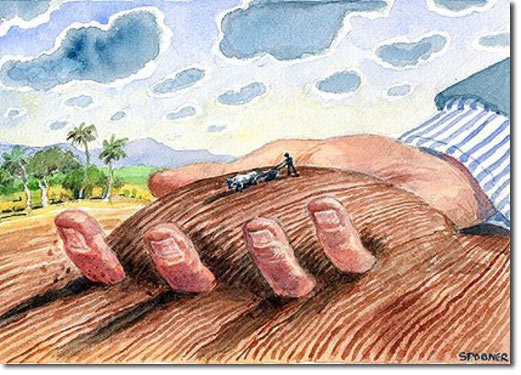 Soil Salinization
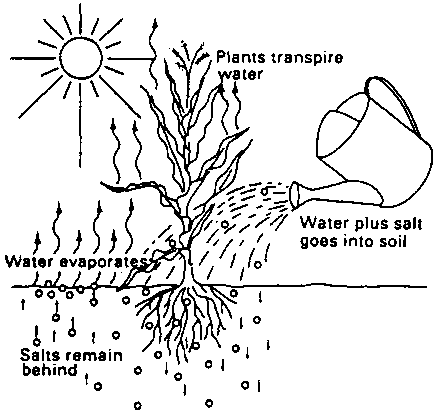 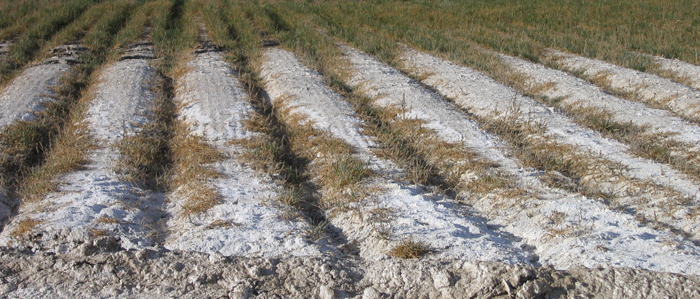 Lab Design
Independent variable:

Dependent variable:

Hypothesis:
STOP and check in with Ms. McDaniel!
Lab Design
Constants:

Control:

Materials:
Graduated cylinder
10 mL 0% salt solution
10 mL 0.5% salt solution
10 mL of 3.5% salt solution
3 ziplock bags
3 napkins
Permanent marker
30 radish seeds
Homework
Unit 7 FRQ rewrite